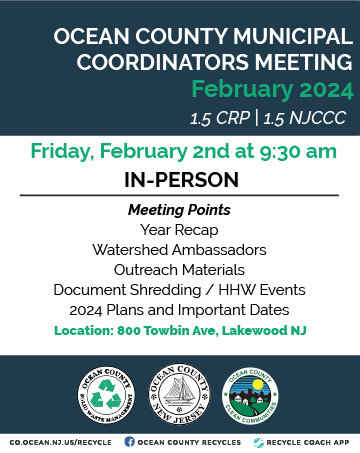 Year Recap
Watershed Ambassadors
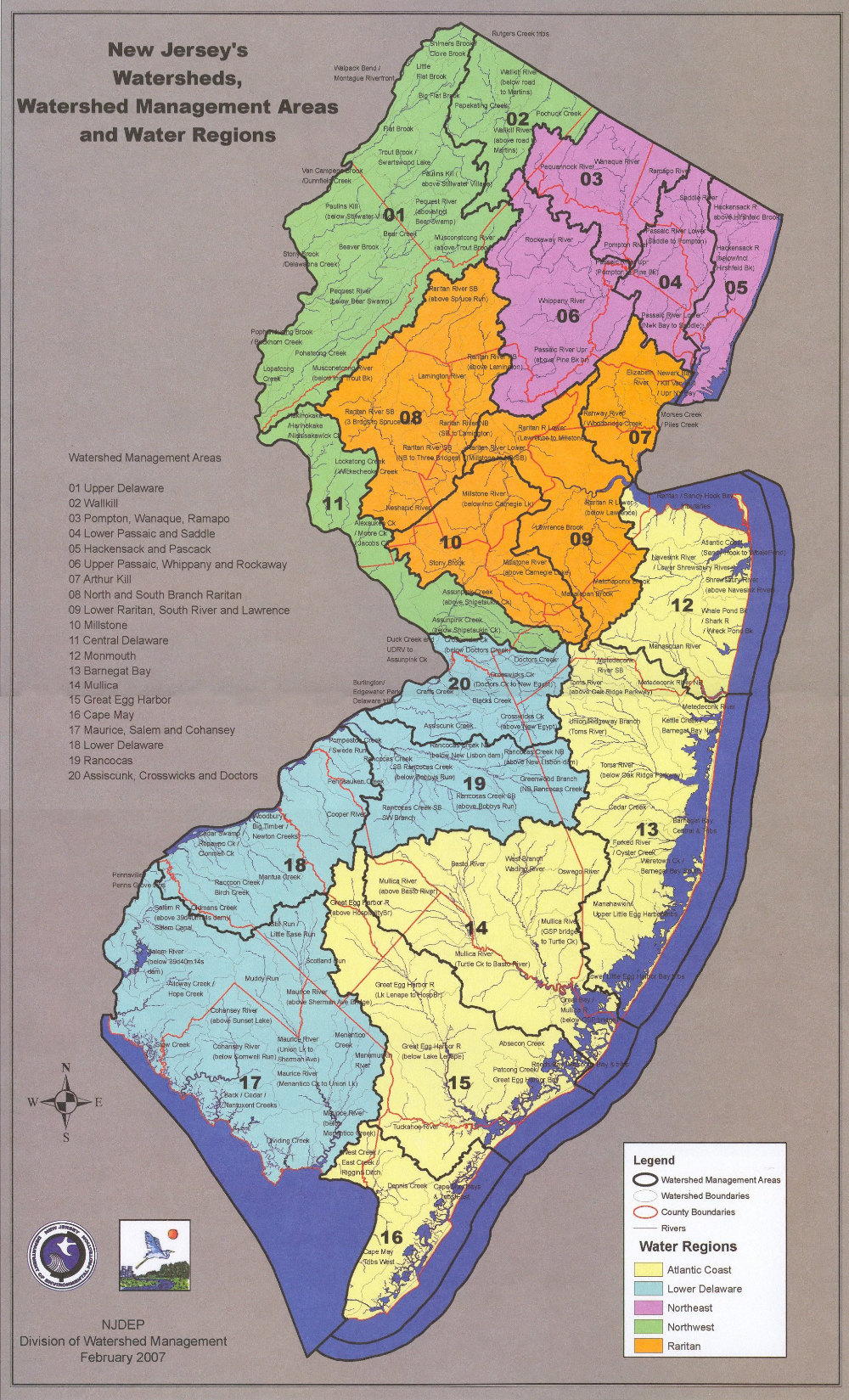 2024 Ambassadors
WMA 13:Caroline McFarland
wma14.njwap@gmail.com

WMA 14: Melanie Thorn
wma14.njwap@gmail.com
Save Barnegat Bay 
Cleanup Program
New Volunteer Cleanup Program
2023 Stats
4/13 - Toms River, Browns Woods (Beach Sweep)
4/15 - Manchester, Northampton Blvd & Montgomery Ave (Blitz)
4/17 - Brick, DeCamp Trail (Blitz)
4/19 - Bayville, Bayview Ave & Sloop Creek Rd (Blitz)
5/13 - Plumsted, Main St
6/25 - Toms River, Riverwood Park
9/16 - Toms River, Shelter Cove (International Coastal Clean-up)
10/1 - Harvey Cedars, James St (Microplastics Survey)
10/15 - Lacey, Laurel Blvd
10/21 - Toms River, Browns Woods
11/18 - Manchester, Manchester Little League
Leigh V Simpson IIClean-Up Coordinatorprograms@savebarnegatbay.org732-930-4798
Outreach Materials
Health Department will distribute to businesses.
Guide will be available to municipalities.
Events
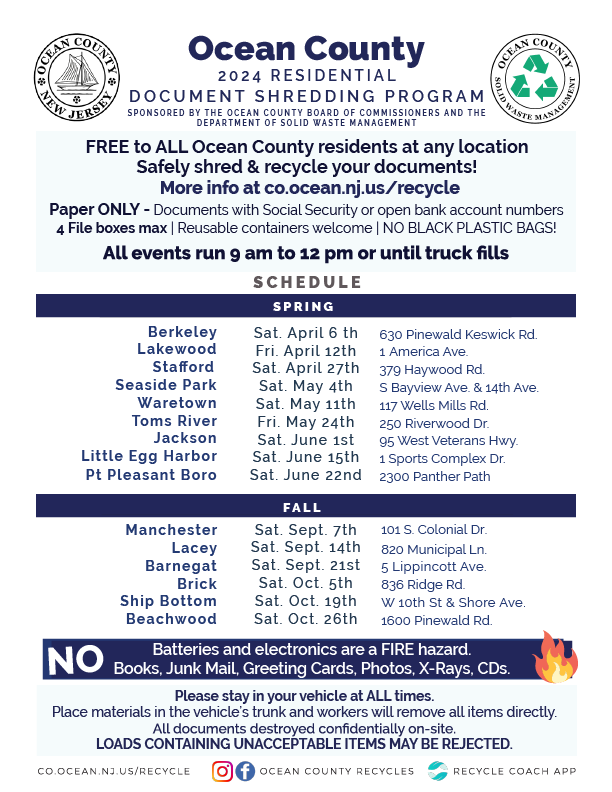 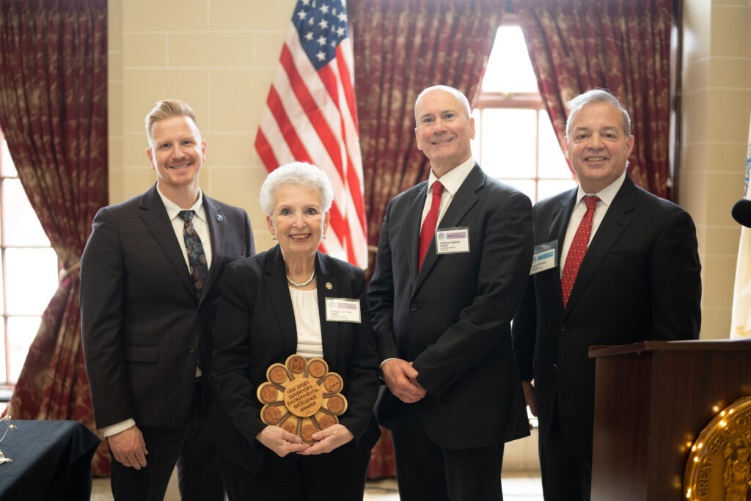 2024 Plans & Important Dates
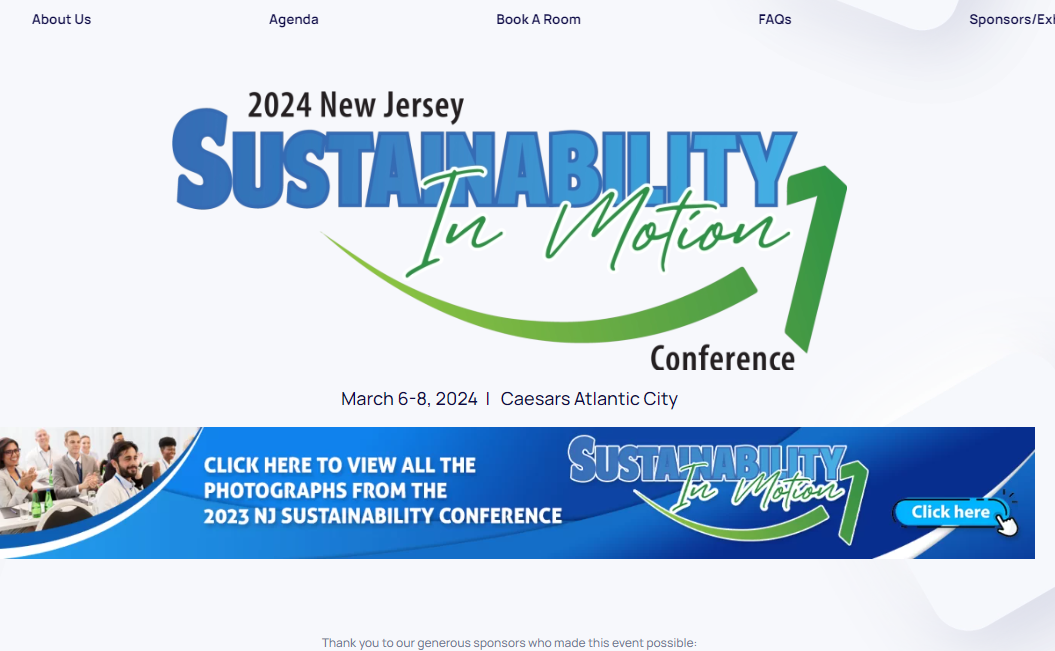 Coordinator Classes
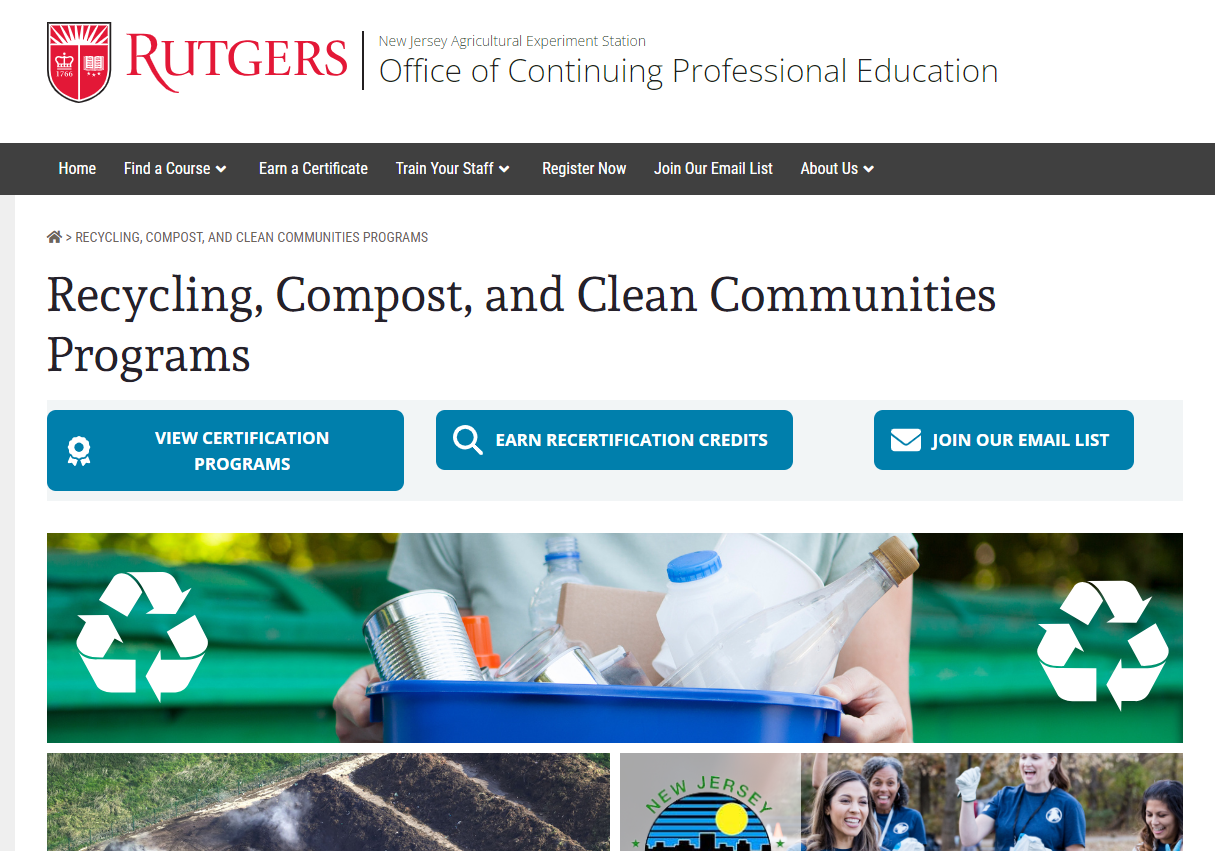 Sign up on their website to get notified once enrollment opens.
Carol Broccoli at 848-932-7207 or carolbr@njaes.rutgers.edu
Bag drop off
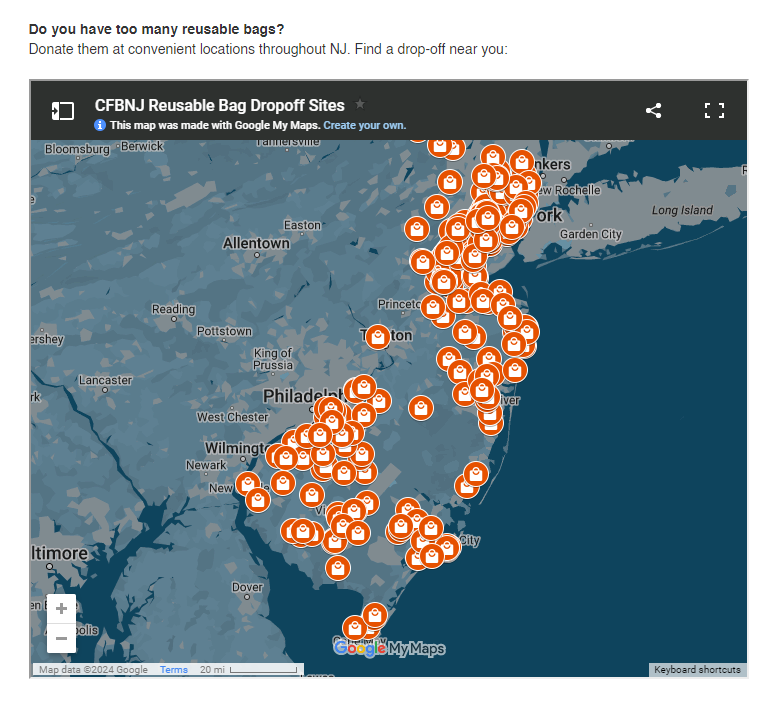 QR Code 
Drop-off sites
Donations
https://www.co.ocean.nj.us/OC/SolidWaste/frmRegContentSW.aspx?ID=5a5860e8-28d9-48db-ab89-b7a4f8317396
Tonnage Report Season
Deadline for our review: April 1st
State deadline: April 30th
How can I access the reports?
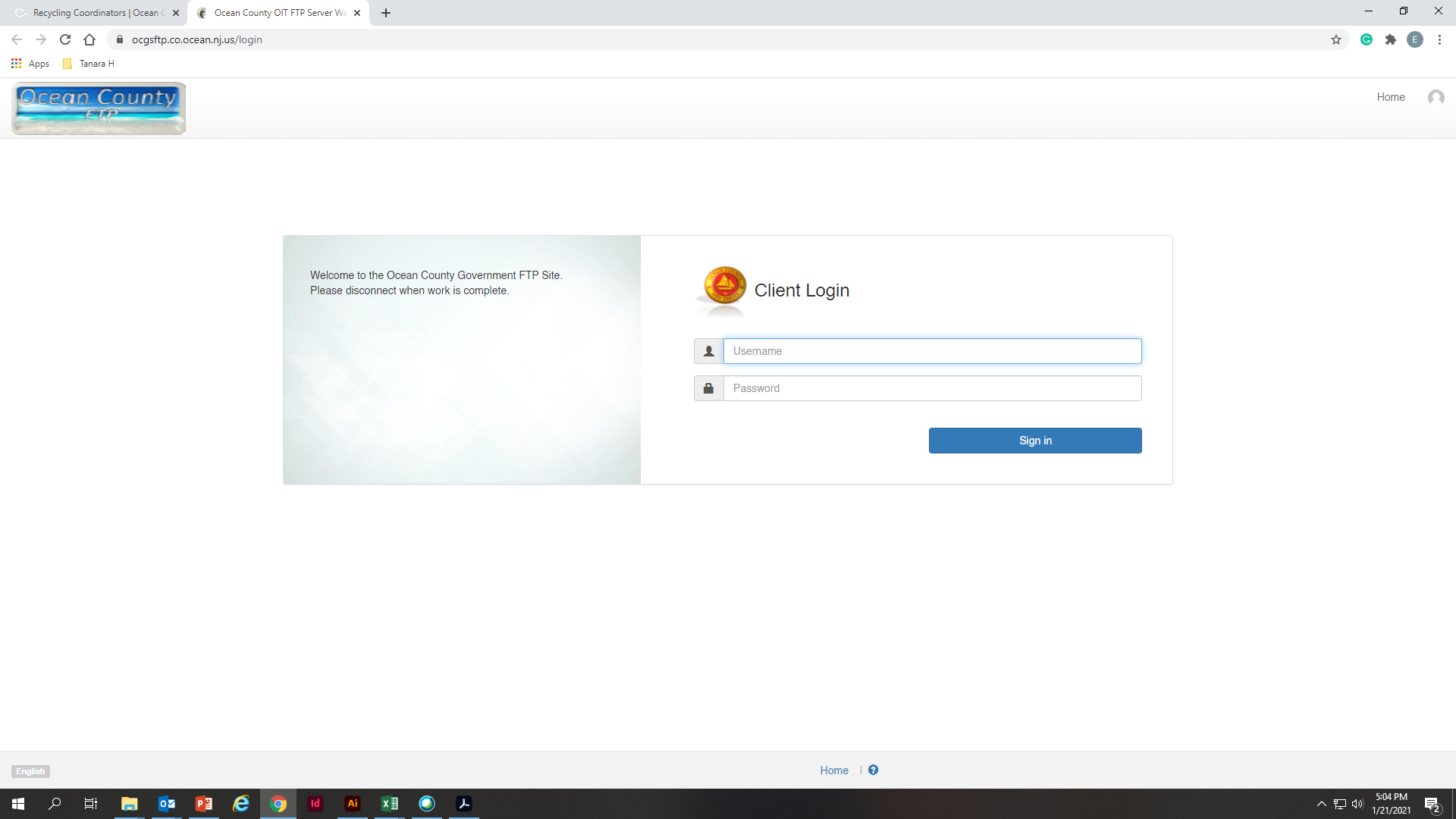 ocgsftp.co.ocean.nj.us
Username: SWMVendorFTP
Password: Vend4SWM_FTP!
I’m new, what reports am I expecting?
Composting Tonnages
Igloo Program
Rolling Program
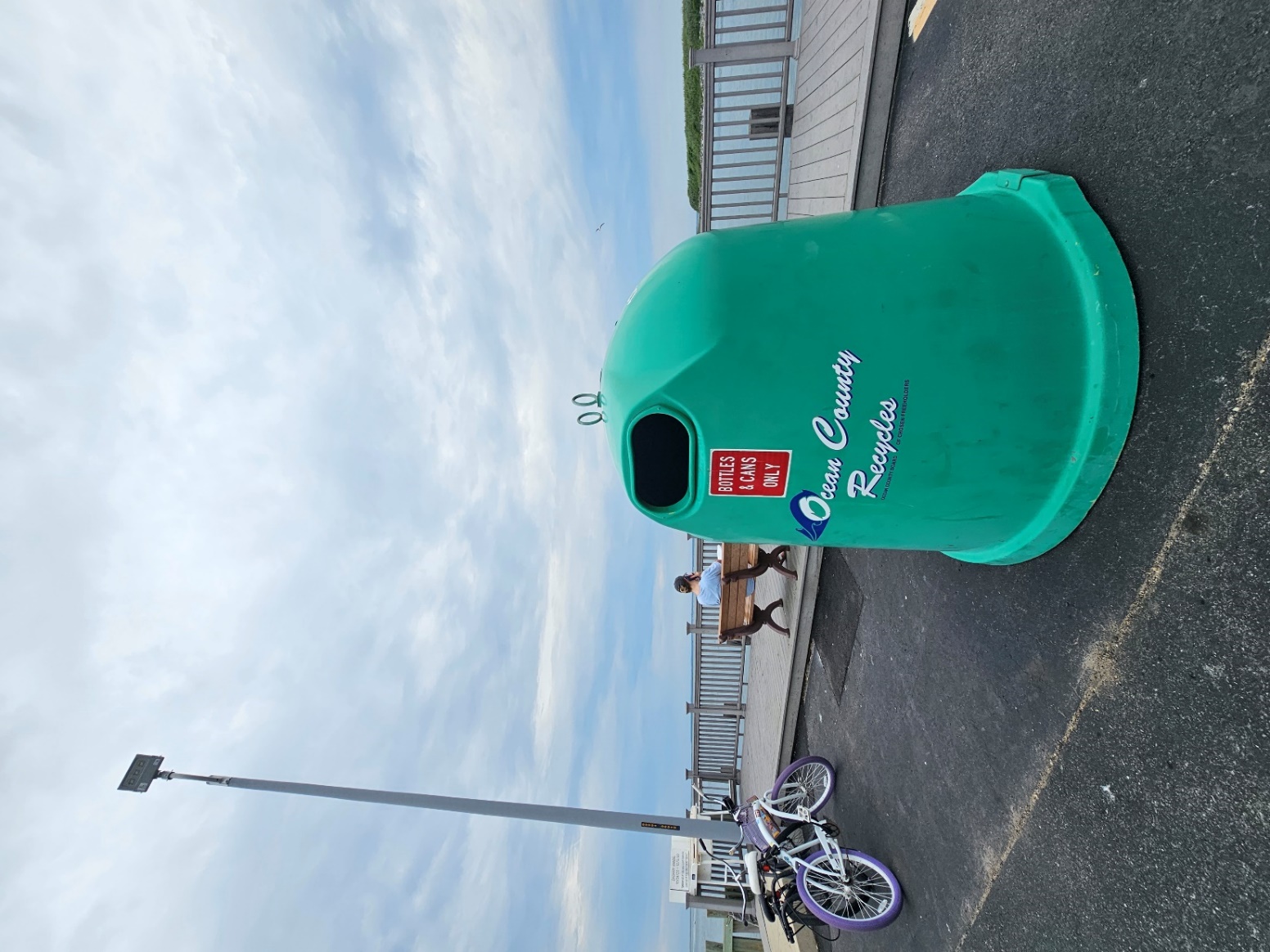 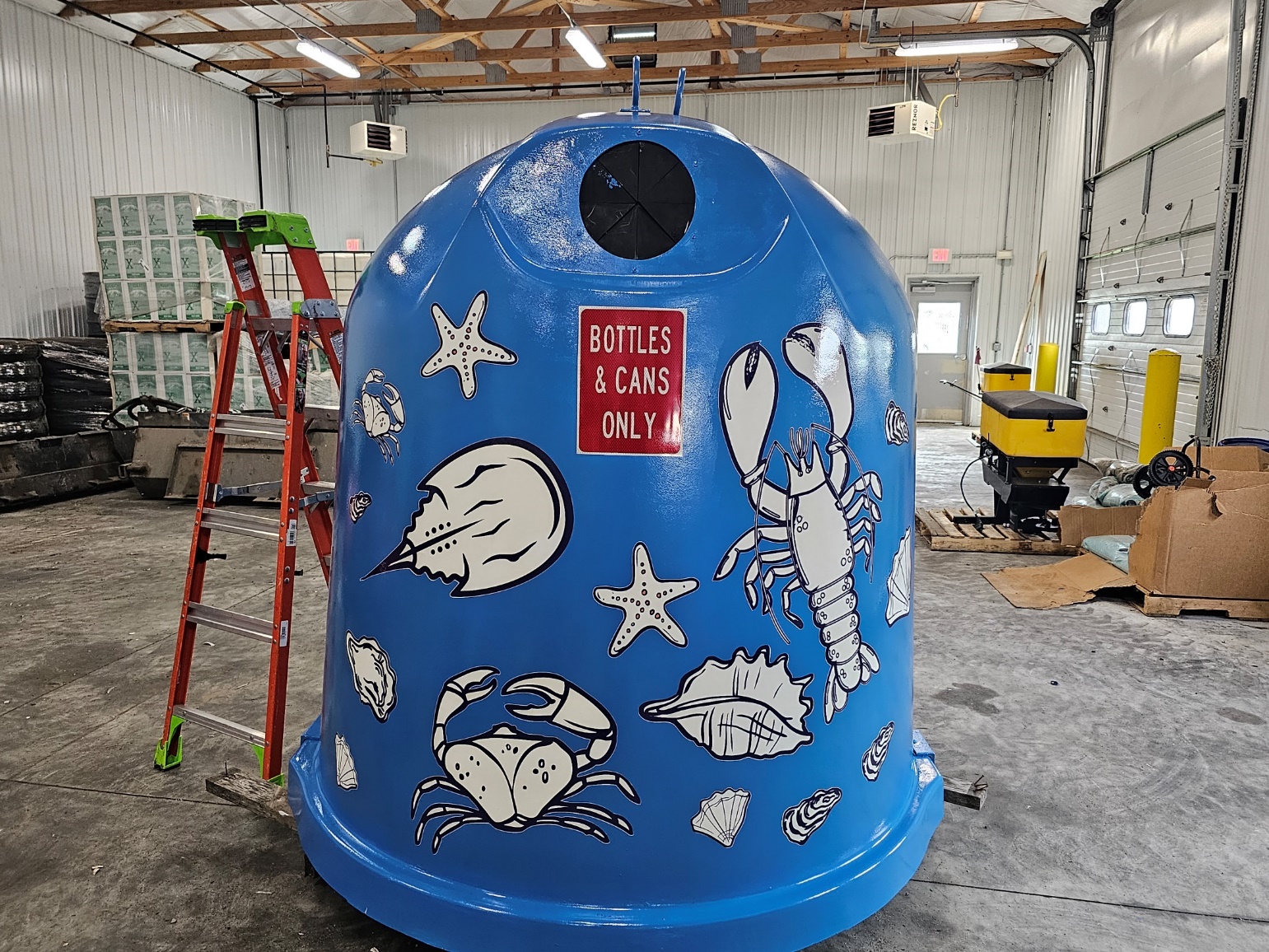 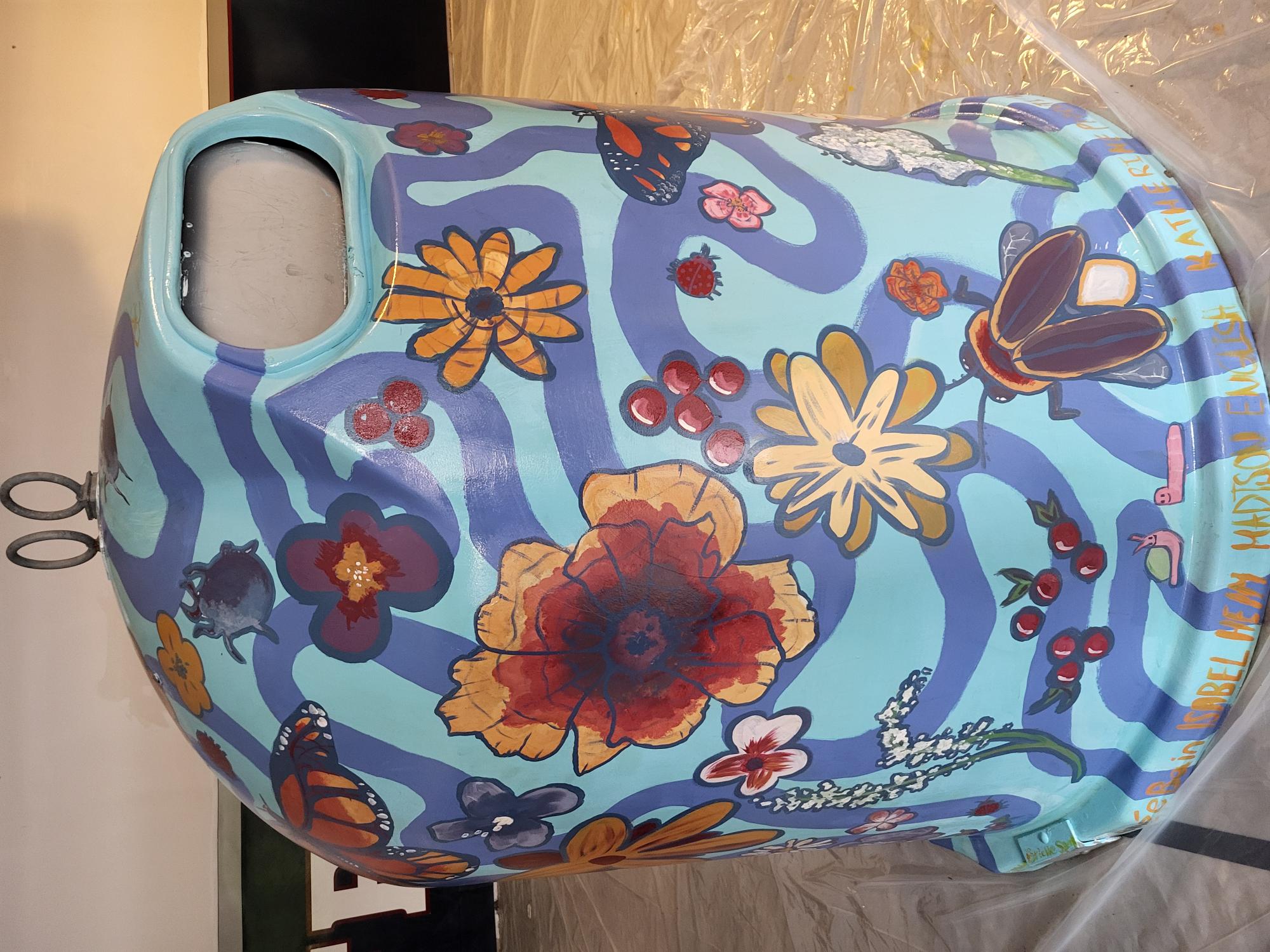 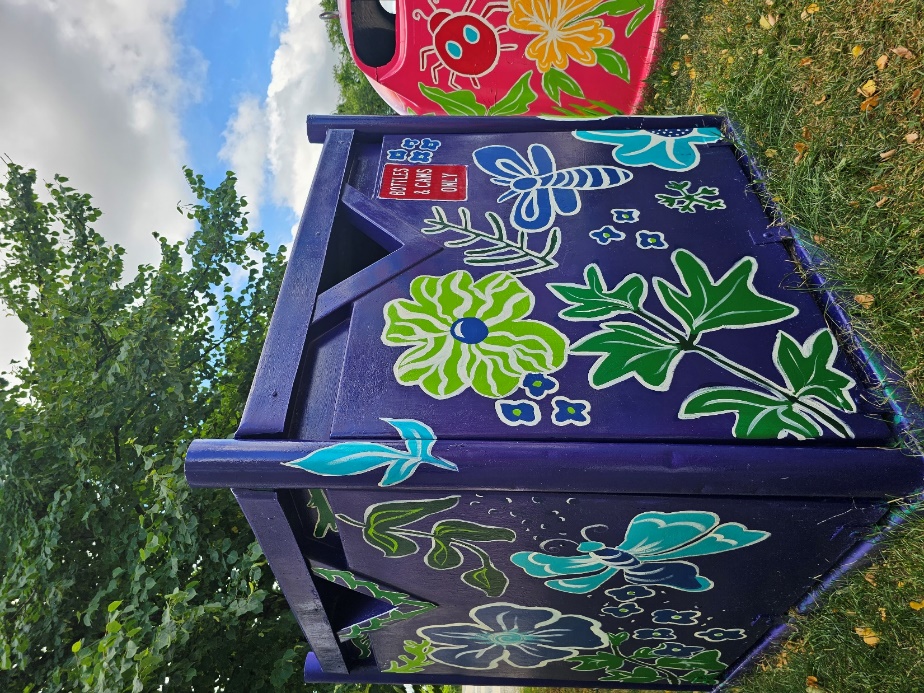 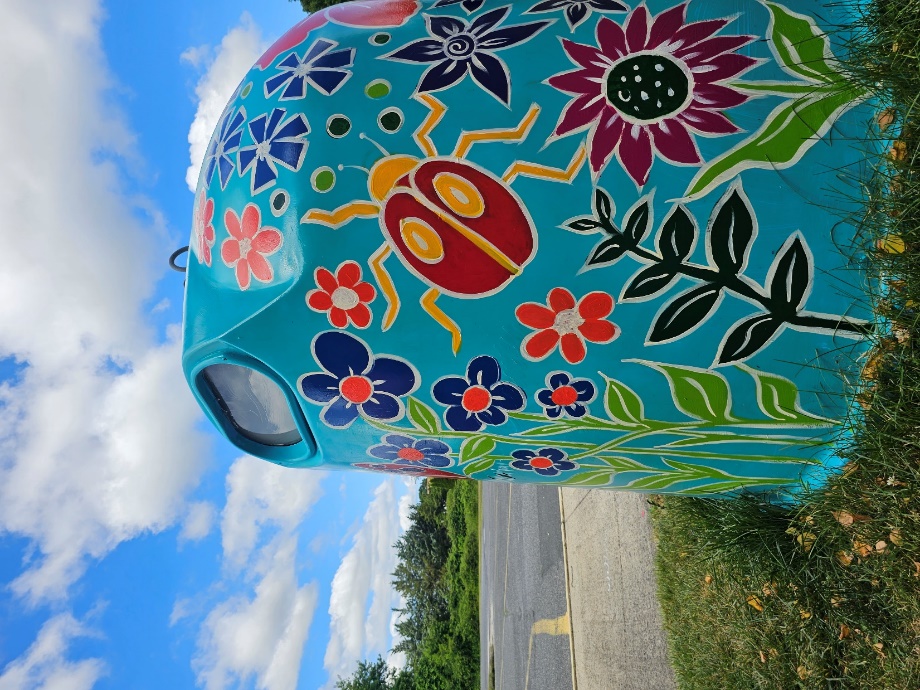 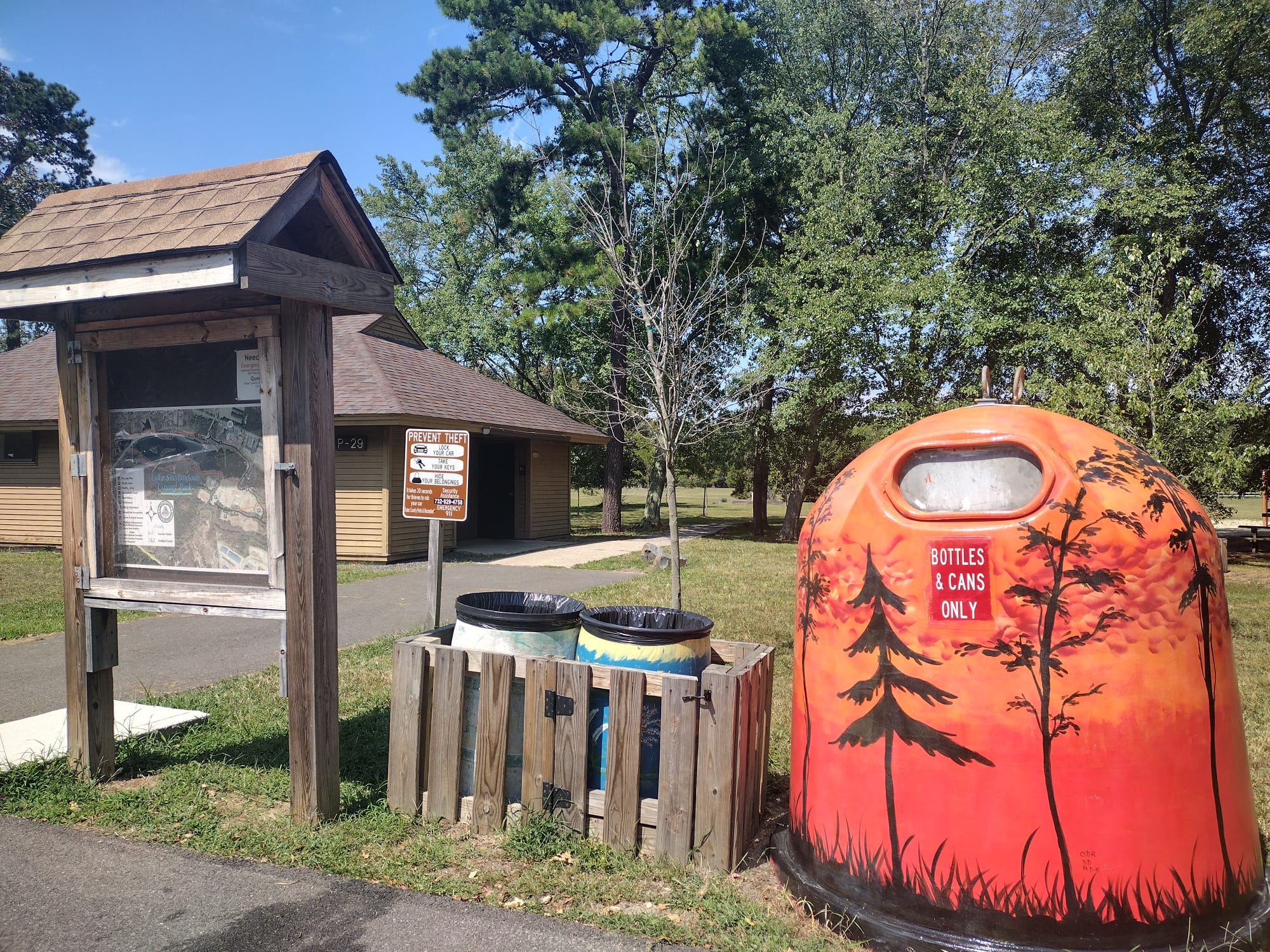 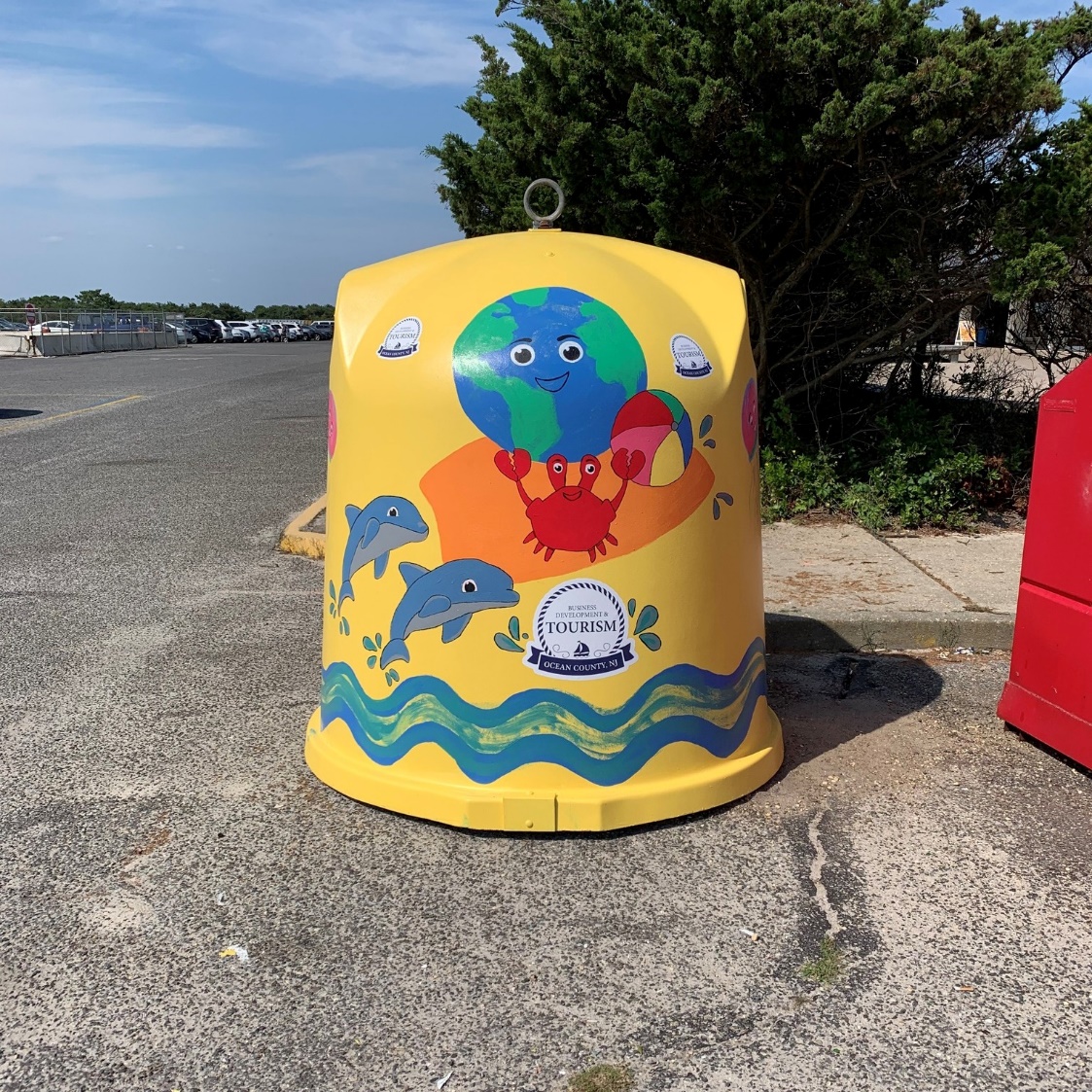 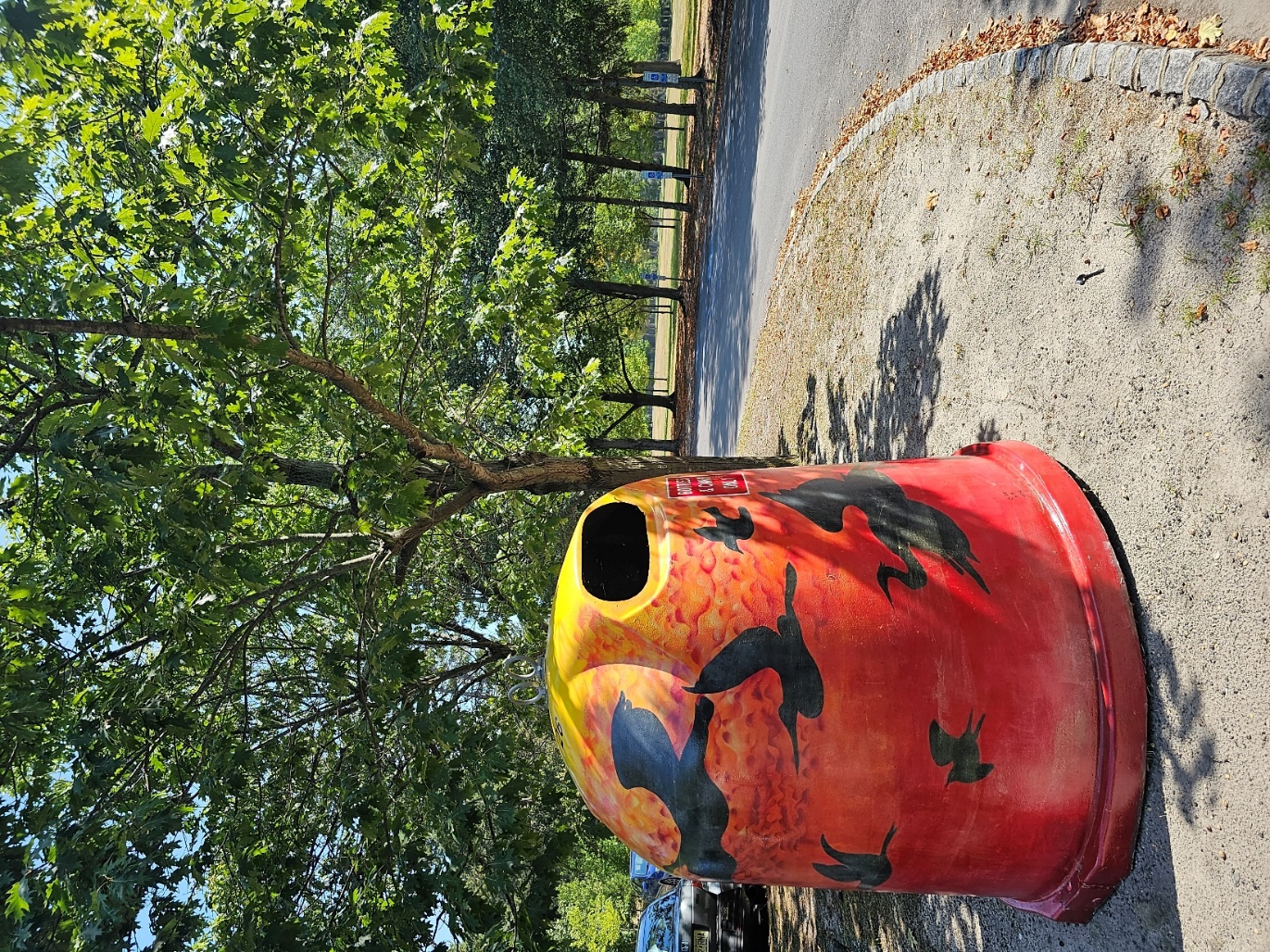 Thank you!